Внеклассное мероприятие
«КОРОЛЕВА ГРАММАТИКА»
Выполнила:
учитель начальных классов 
МБОУ ДХСОШ
Колобова Ю.О.
2024 год
Цель:    повышение мотивации и познавательного интереса обучающихся к изучению русского языка во внеурочное время    закрепление знаний и умений, полученных на уроках русского языка    воспитание у обучающихся бережного отношения к родному языку    расширение словарного запаса детей, используя высказывания великих людей о русском языке
Задачи:
повысить образовательный уровень обучающихся
развить самостоятельность и  творческие способности обучающихся
развить интерес к русскому языку как к учебному предмету
развить  у обучающихся смекалку и сообразительность
формировать и развивать у обучающихся разносторонние интересы, культуры мышления
развивать умение пользоваться словарями
Оборудование:
презентация
карточки с заданиями
сводная таблица результатов
словари
ручки,  листочки (для выполнения некоторых заданий)
флажки
значок с надписью «Самый умный»
КОРОЛЕВА ГРАММАТИКА
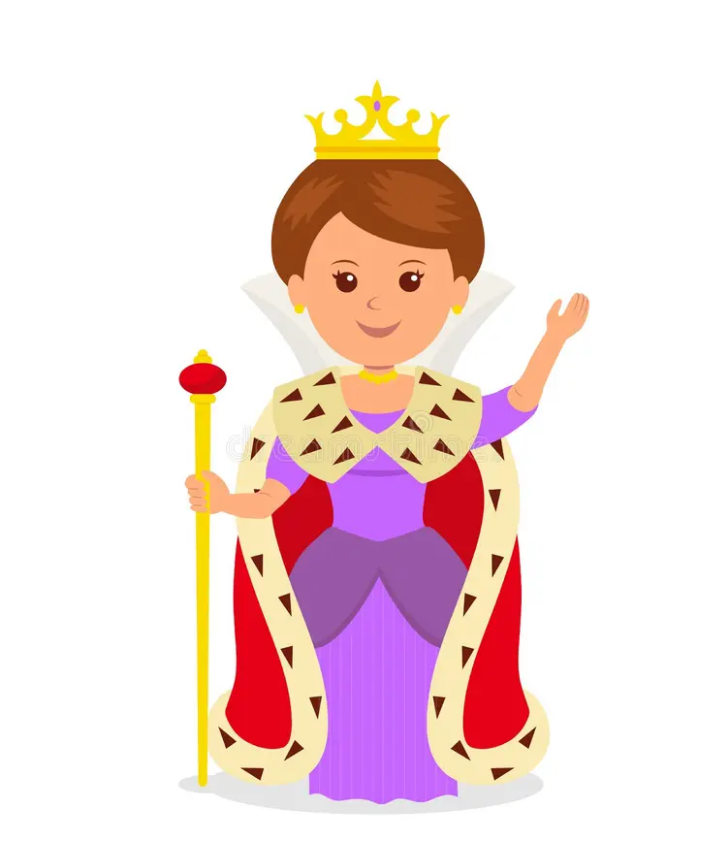 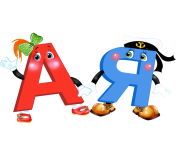 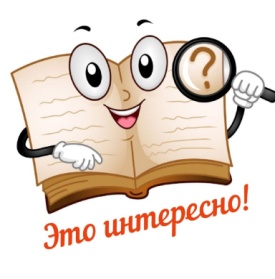 Задание №1
Разминка «Вопрос-ответ»
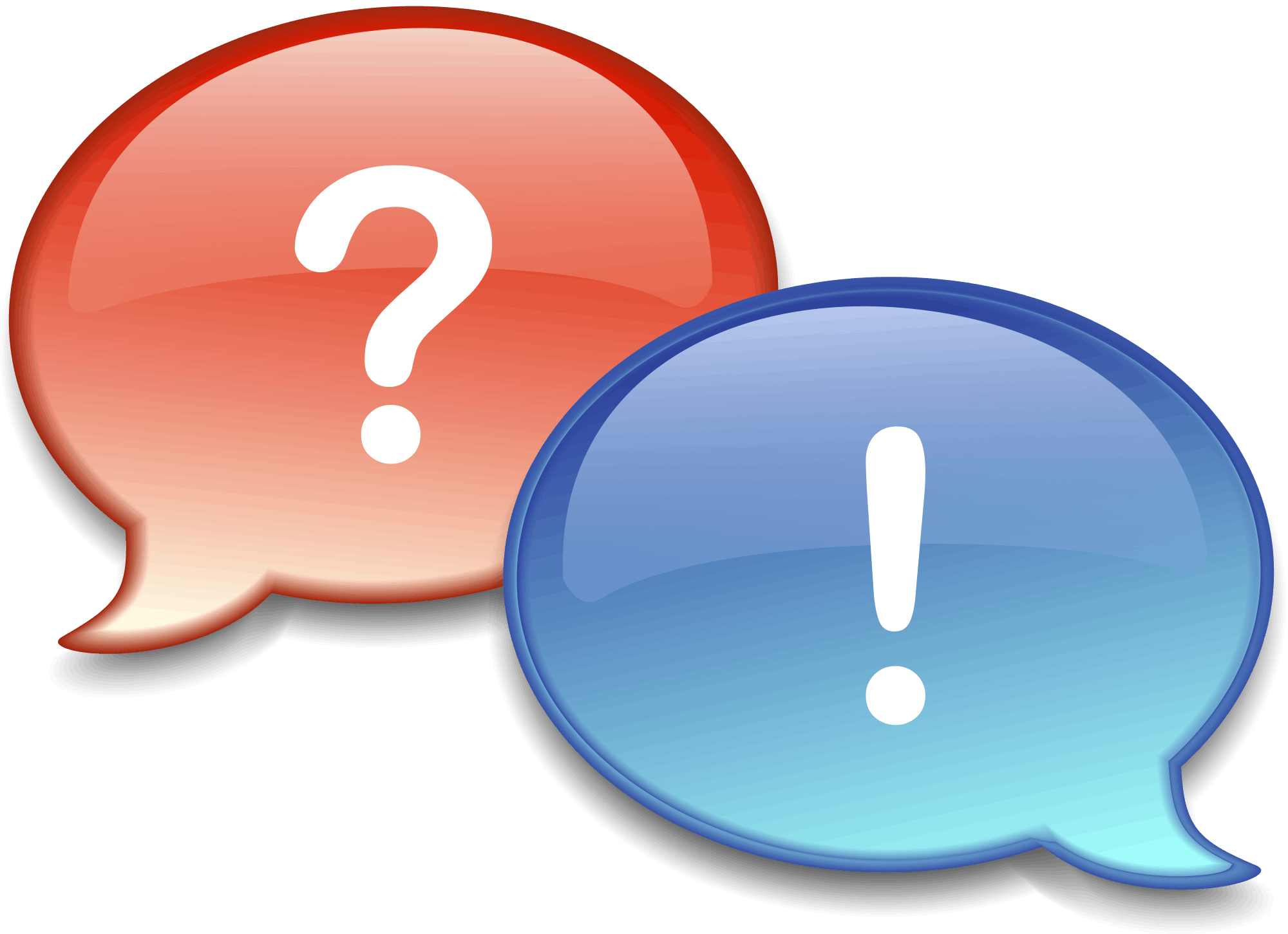 Задание №2
«Лучший каллиграф»
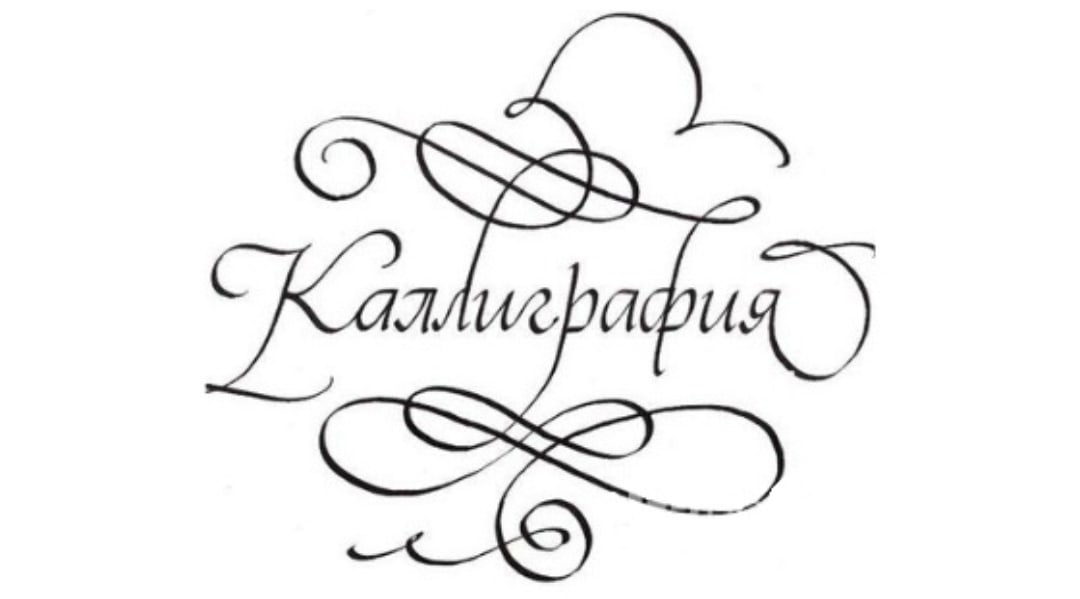 1 класс
Нина, сосна, рак, скакалка.
2 класс
Кусты наполнились водой. На каждой ветке гирлянды капель. Сядет воробей – и упадёт сверкающий дождь!
3 класс
        Дивишься драгоценности нашего языка: что ни звук, то и подарок; все зернисто, крупно, как сам жемчуг, и право, иное название драгоценнее самой вещи.
                                                                                              Н.В. Гоголь
4 класс
        Величайшее богатство народа – его язык! Тысячелетиями накапливаются и вечно живут в слове несметные сокровища человеческой мысли и опыта.
                                                                                         М.А. Шолохов
Задание №3
«Загадки»
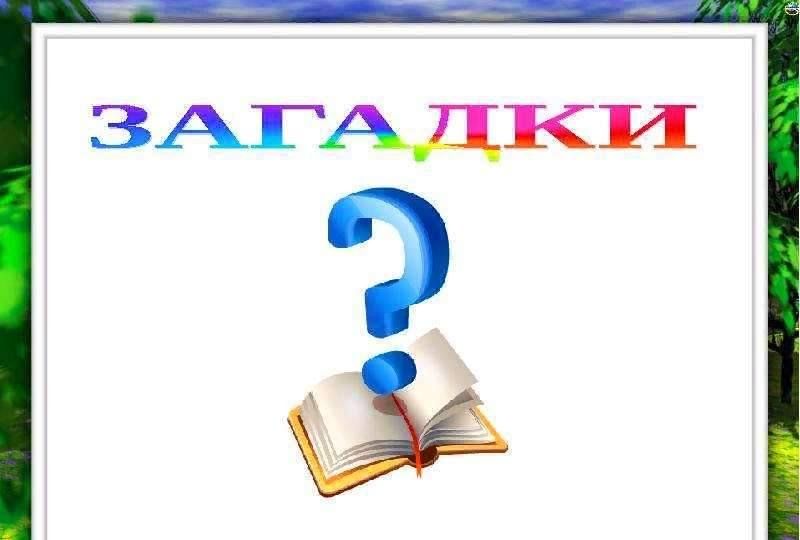 1 класс
Загадки для команд:                                 На странице я стою,  На бахче у нас растёт,                               Всем вопросы задаю.Как разрежешь – сок течёт.                     Согнут я всегда в дугу-Свеж и сладок он на вкус,                        Разогнуться не могу. Называется…
 
2 класс
Эту зелень ты не тронь:                            Я -  минус в математике,Жжётся больно, как огонь                       Но знак другой в грамматике.Неприятна, некрасива,                            Знаком я детворе,Называется…                                              Меня зовут… 
 
3 класс
Ежедневно                                                 На странице вверх тормашками В шесть утра,                                             Торчу! Восхищаюсь, возмущаюсьЯ трещу:                                                     И кричу!  – Вставать пора! 
 
4 класс
Всегда шагаем мы вдвоём,                         Я маковой крупинкойПохожие, как братья.                                  Упала на тропинку,Мы за обедом –  под столом,                    Оставила вас-А ночью – под кроватью.                           Закончила рассказ.
Задание №4
Кроссворд «КВА»
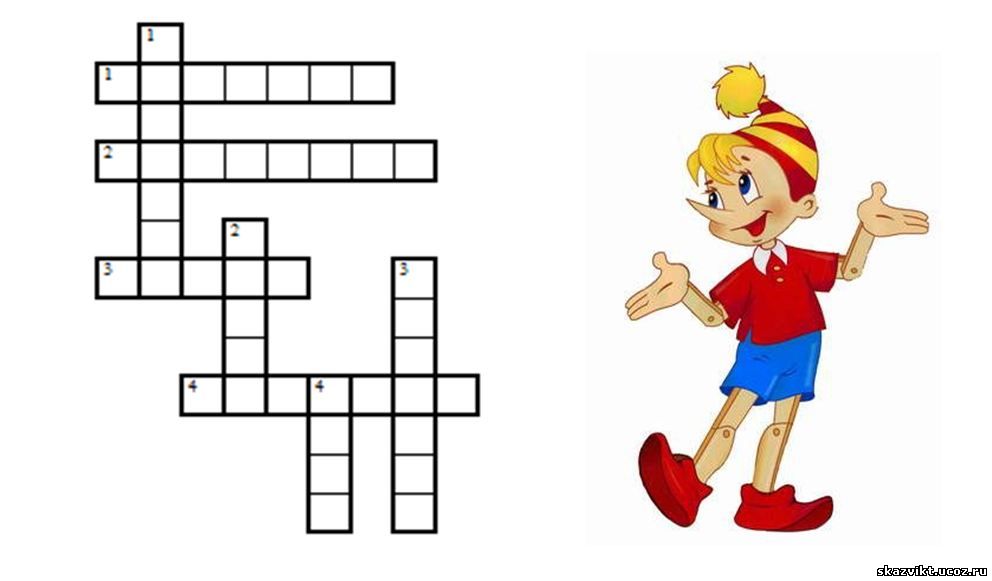 Задание №5
«Весёлая грамматика»
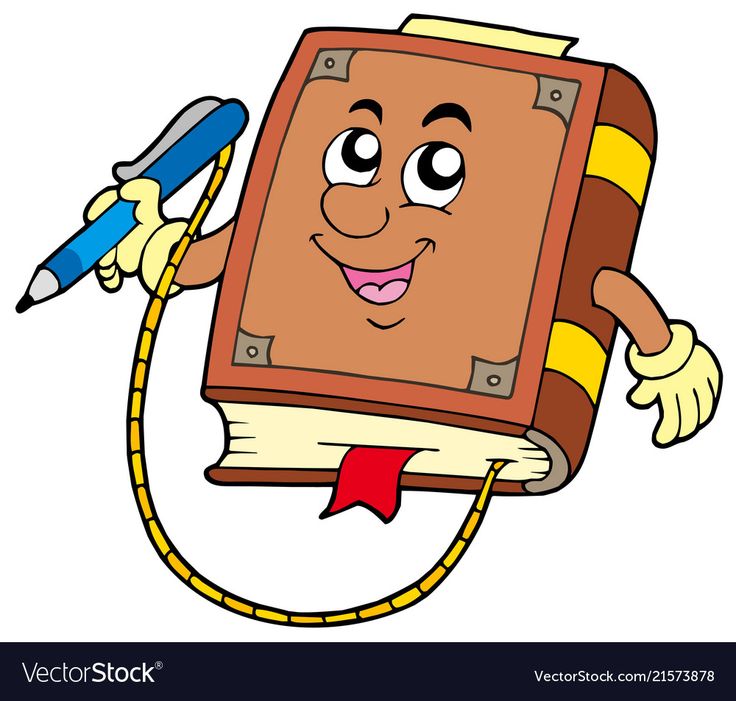 1) «Собери слова» 
 1класс
ЗА    ЛИ    ХА    МУ   СА    ЯЦ

2 класс
ВЕДЬ   БАР      ДЯ         ТЕЛ   СУК    МЕД
 
3 класс
КО     ВА   КИ       ТАВ      ПРИС     КА    ЛЕН    РО      ВА

4 класс
ПЕ ГРАМ  МЕН   КА  МА   ТИ  КА  РЕ   КА ДА  ШИ  РАН
2) «Фразеологизмы»
 1класс (закончи предложение)
Голоден как … 
Труслив как … 
Здоров как …
Упрям как … 
Колючий как … 
 
2 класс (найди ответы в словаре)
Бить баклуши……
Прикусить  язык……
 
3 класс
Душа ушла в пятки….
Считать ворон….. 
 
4 класс
Семи пядей во лбу…..
Кот наплакал….
3) «Путаница»
 1класс – 4 класс (каждая команда дописывает правильный ответ)
Пингвины – жители пустыни. 
Ужата очень любят дыни
Шоферы знают толк в малине
Ребята ползают в трясине
Верблюды плавают на льдине.
Медведи возят груз в машине.
ФИЗМИНУТКА

На каждый вопрос дети отвечают хором «Вот так!»- жестом показывая нужное действие.
Как живешь?
Вот так! (большой палец вверх)
Как идешь?
Вот так! (шагают)
А бежишь? 
Вот так! (согнуть руки в локтях и показать, как работают ими при беге, бег на месте)
Ночью спишь?
Вот так! (руки под щеку и положить на них голову)
Как берешь?
Вот так! (сжимаем ладонь)
А даешь?
Вот так! (протягиваем руку вперед)
Как грозишь?
Вот так! (погрозить пальцем)
А шалишь? 
Вот так! (надуть щеки и разом стукнуть по ним)
Задание №6
«Наборщик»
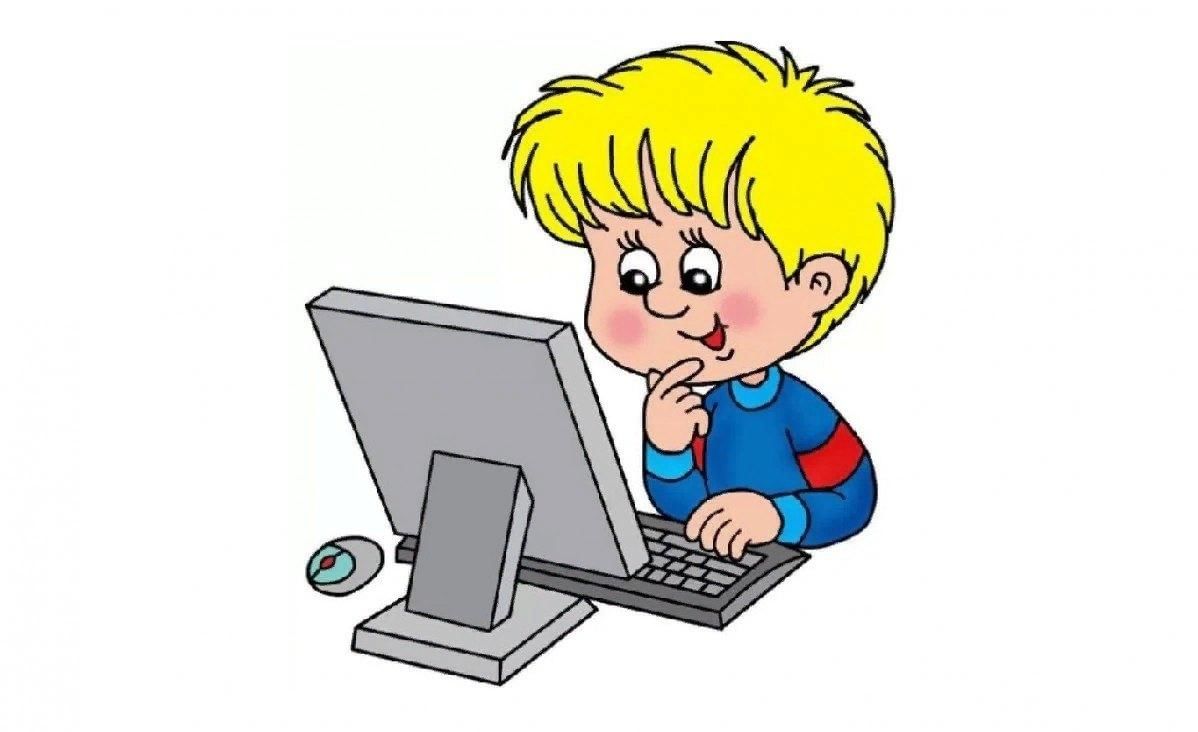 1 класс






2 класс
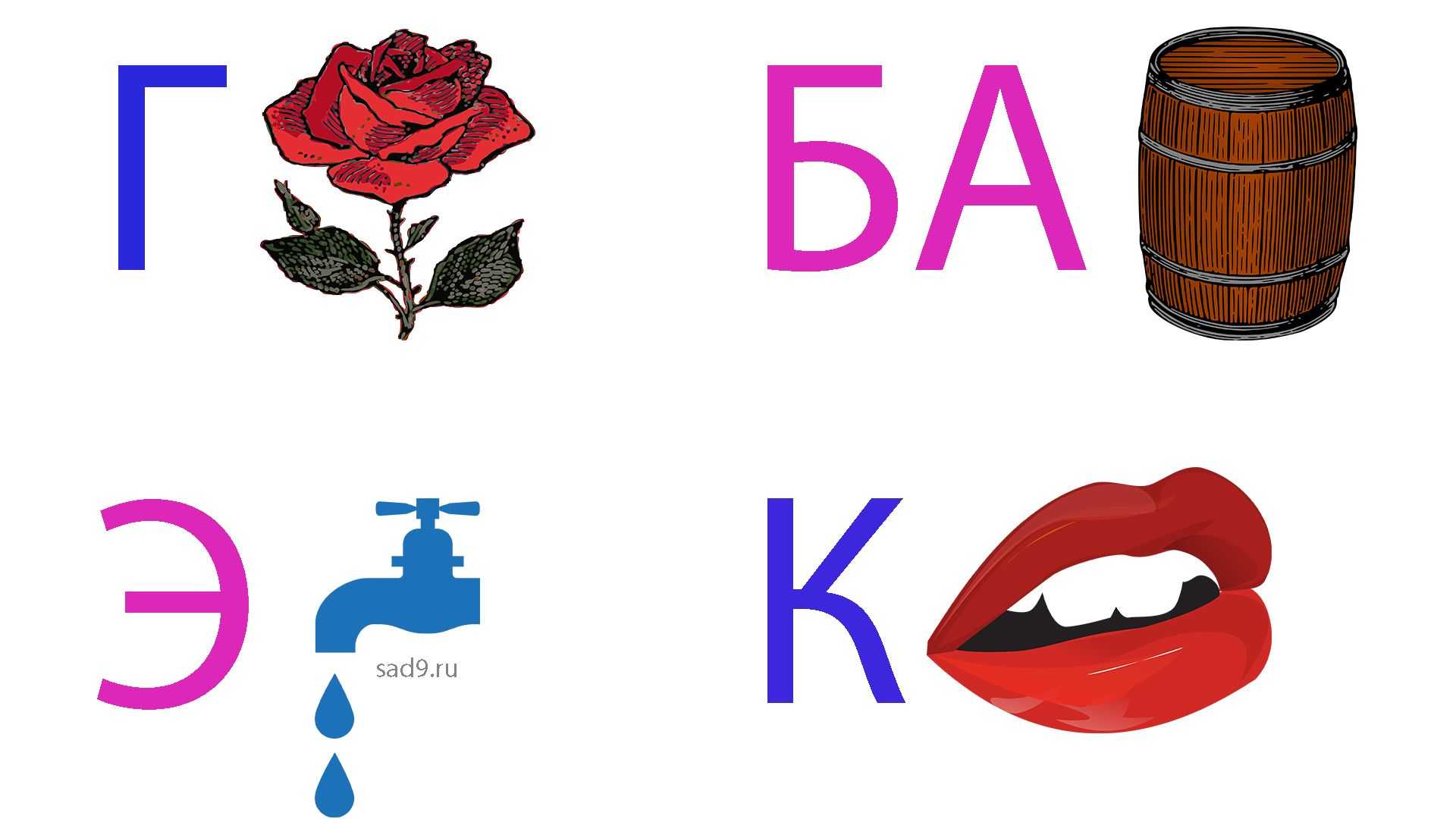 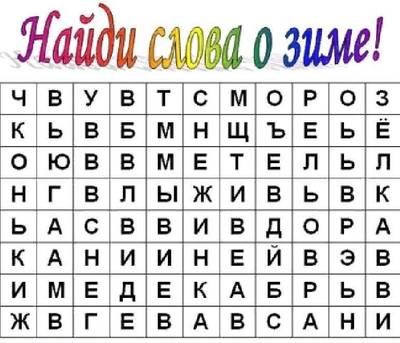 3 класс 
В этом квадрате с буквами спрятались 13 обитателей морей и рек. Отыщи их. Учти, что слова могут быть написаны по горизонтали, по вертикали и по диагонали. Одно слово – краб – уже найдено.

4 класс
В этом квадрате с буквами спрятались 14 названий сладостей. Слова можно искать по горизонтали, по вертикали и по диагонали. Одно слово – торт – мы за тебя уже нашли.
Задание №7
«Сыщики»
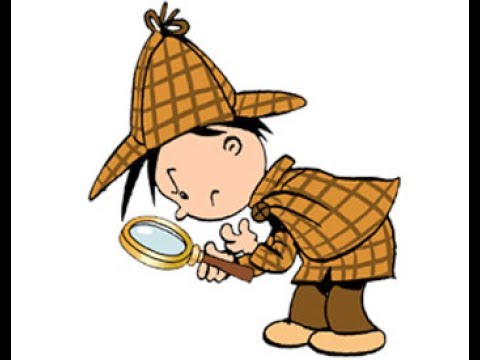 1)Найди слова, которые спрятались в  словах, записанных на доске. Запишите их на листочках.
ХЛЕВ, КОСА, ЩЕЛЬ, ЗУБР, СТОЛБ, УКОЛ, УДОЧКА, ТОЧКИ
2)Собери пословицу.
1класс
живи     учись.    Век    век
беде.     познаются     Друзья    в
2 класс
насмешишь.      Поспешишь,   людей
час.       время,    потехе      Делу
3 класс
ждут.     одного   не    Семеро
кататься, люби    возить.      Любишь   саночки  и
4 класс
труда не рыбку вытащишь из.   Без    пруда
осени считают. Цыплят  по
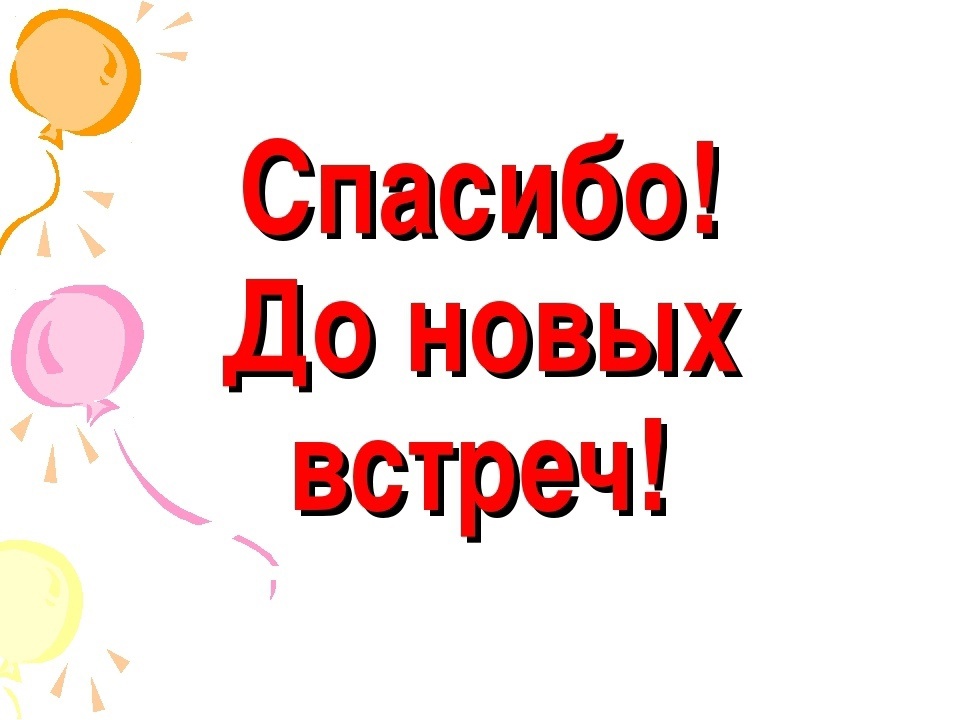